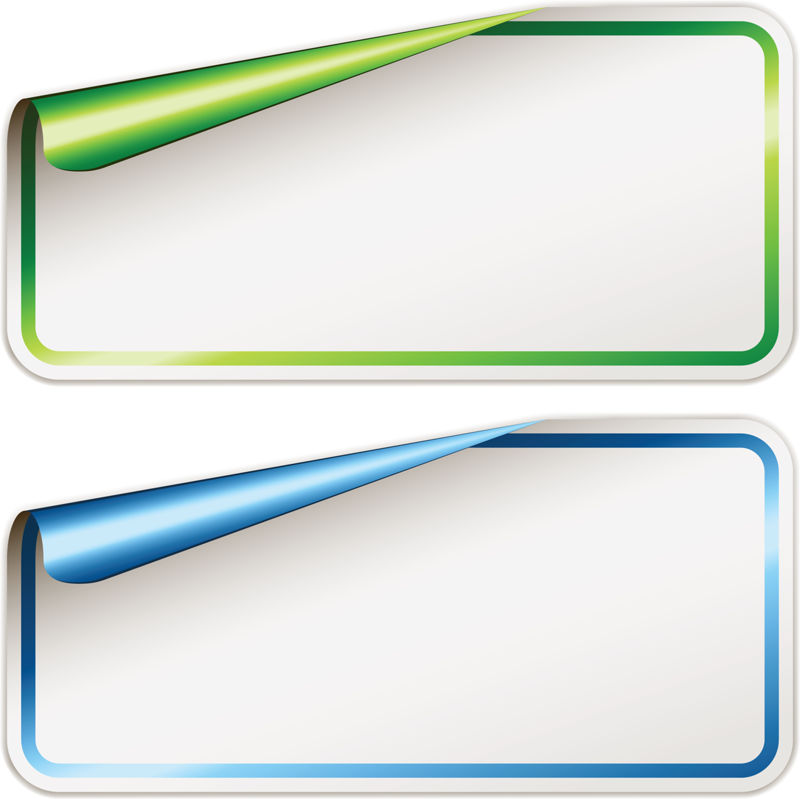 Отдел СШ Евро-Азиатского Дивизиона
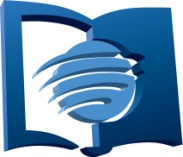 Оптимизация классов СШ
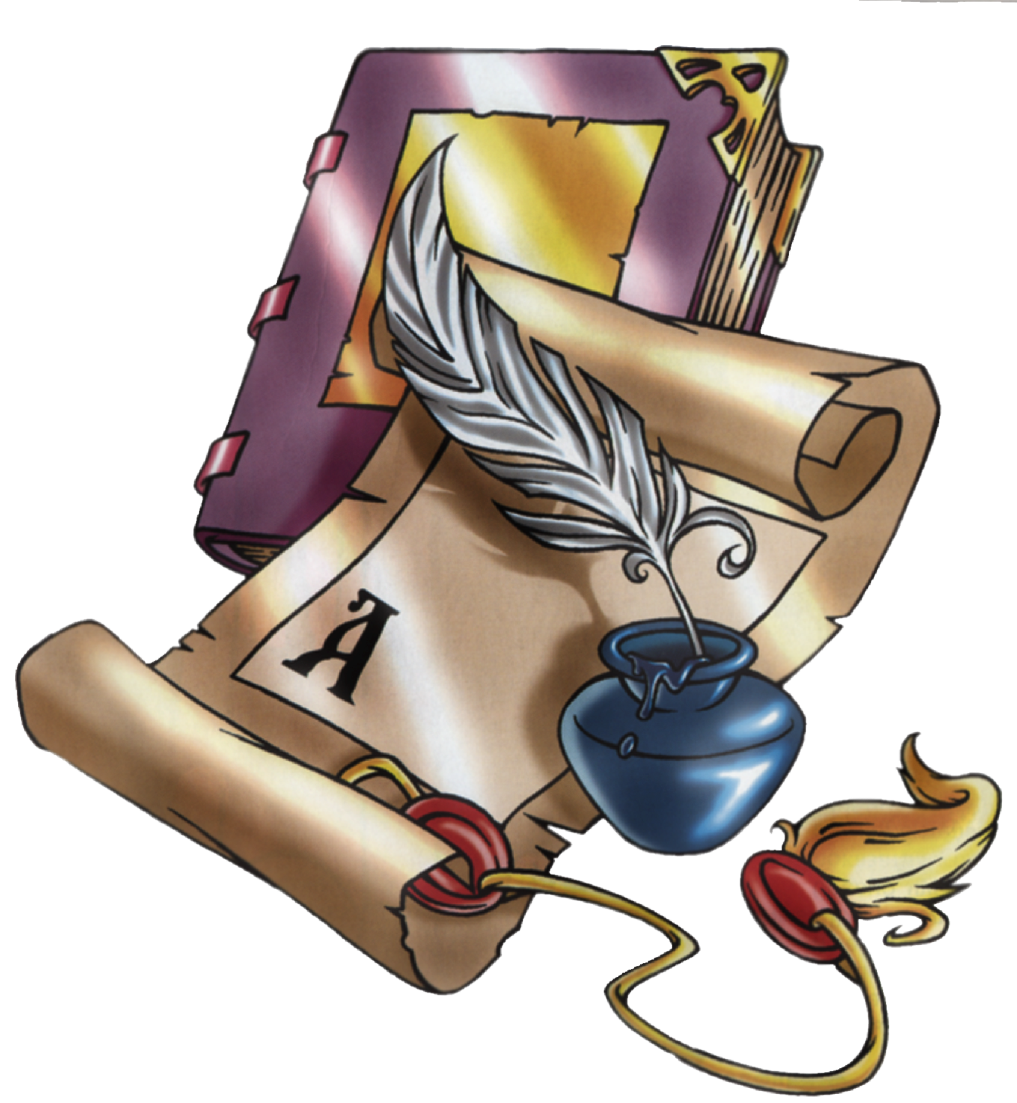 [Speaker Notes: Оптимизация классов субботней школы]
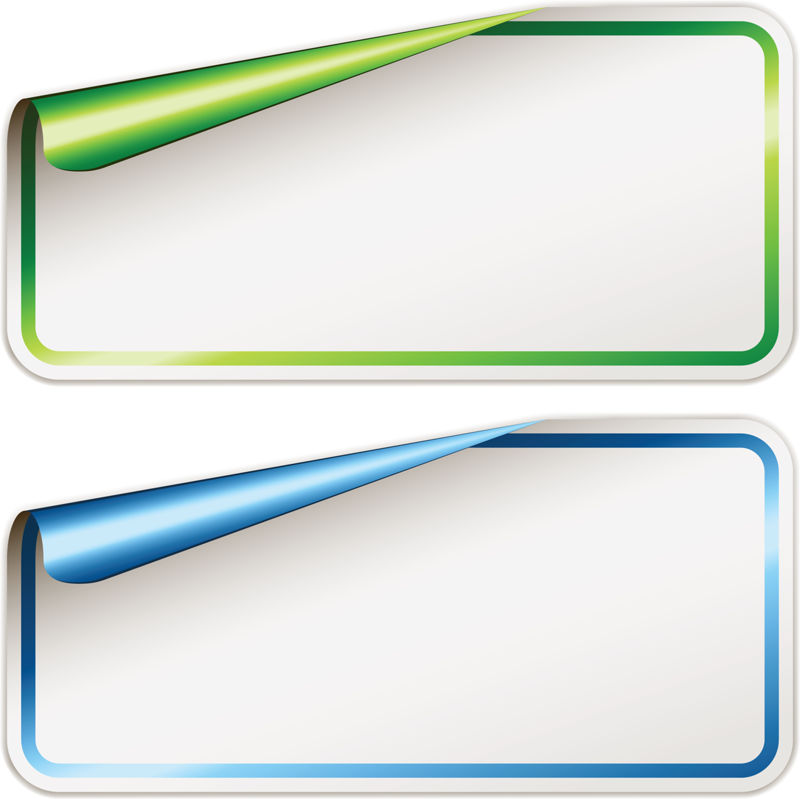 Отдел СШ Евро-Азиатского Дивизиона
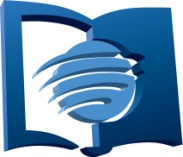 I.   Определение понятия – оптимизация
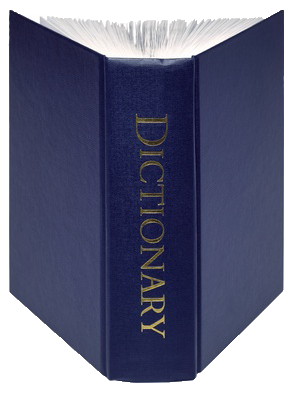 [Speaker Notes: I. Определение понятия – оптимизация
Оптимизация - от лат. optimum – наилучшее. Различные определения понятия:  
1. Процесс выбора наилучшего варианта из возможных.
2. Процесс приведения системы в наилучшее оптимальное состояние.                                        
3. Модификация системы для улучшения её эффективности.
4. Наличие скрытых резервов, их обнаружение, и пути повышения реальной  производительности. 
5. Целенаправленная деятельность для улучшения существующей.]
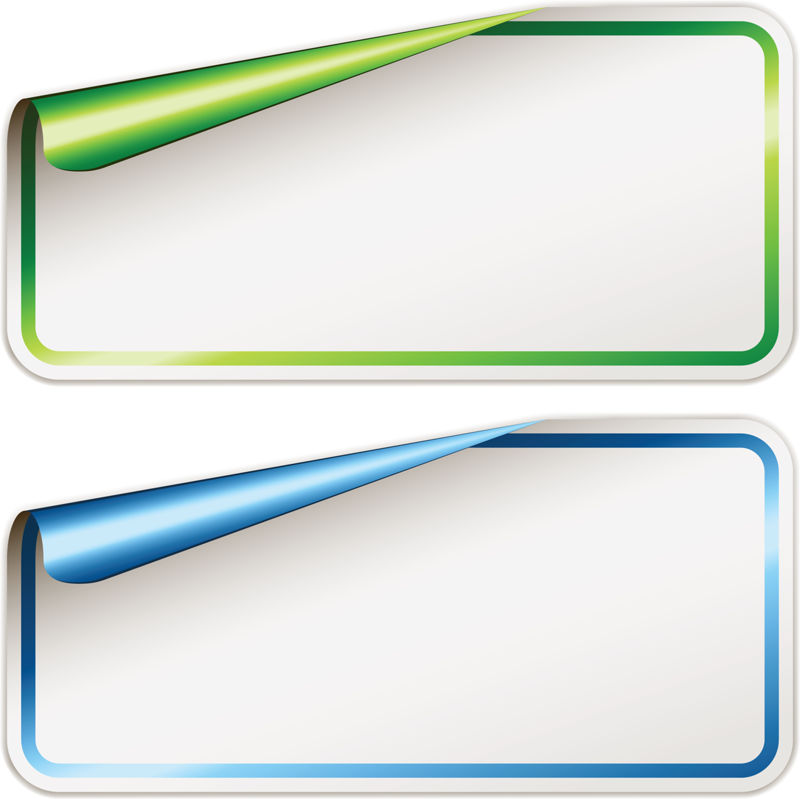 Отдел СШ Евро-Азиатского Дивизиона
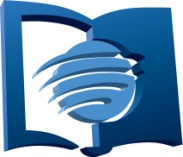 II.   Почему необходима оптимизация классов СШ?
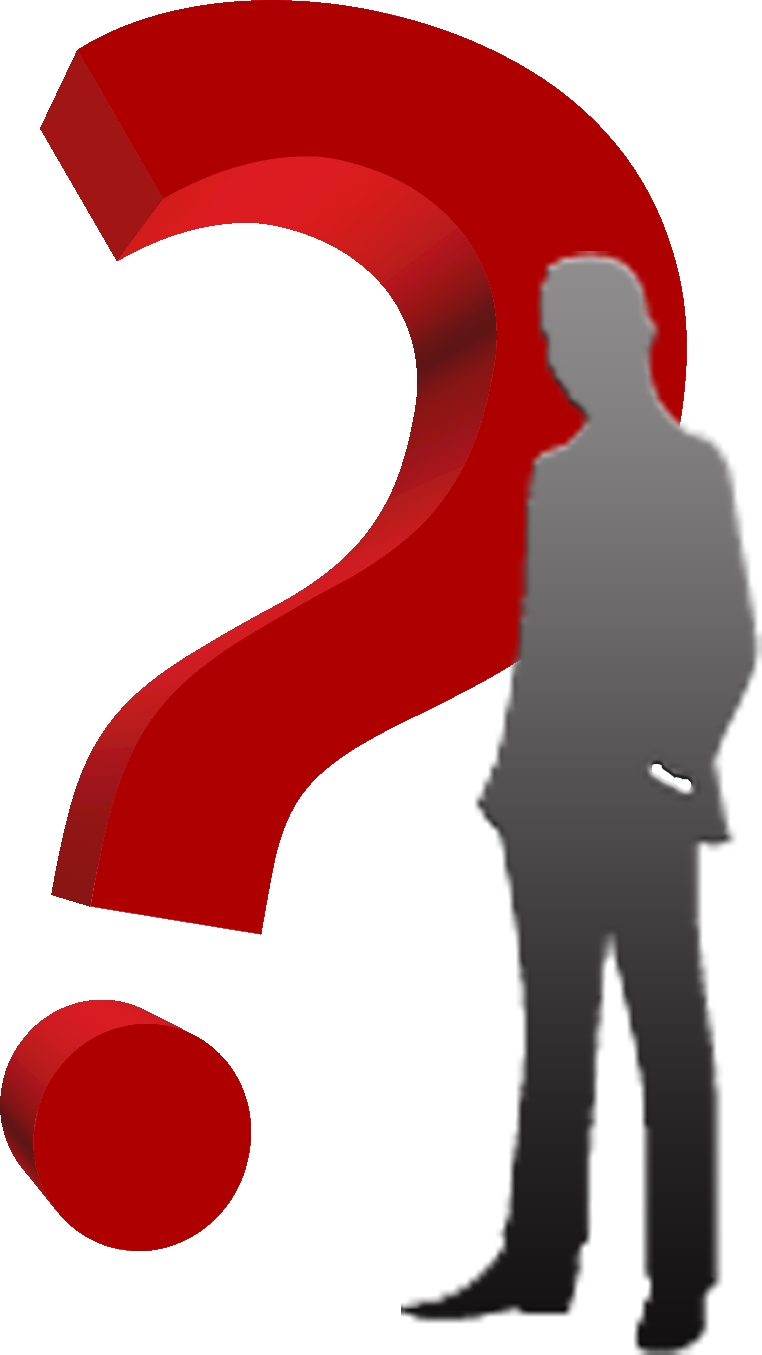 [Speaker Notes: II. Почему необходима оптимизация классов СШ?
Она необходима по следующим причинам:
1. Большие классы и монолог учителя СШ.
2. Часть членов церкви не изучают Библию. 
3. Имеется дефицит дружеских отношений и заботы членов СШ друг о друге.
4. Часть членов церкви не посещают СШ.
5. Слабая евангельская деятельность учащихся СШ.
6. В отдельных случаях, люди по-прежнему оставляют Церковь.]
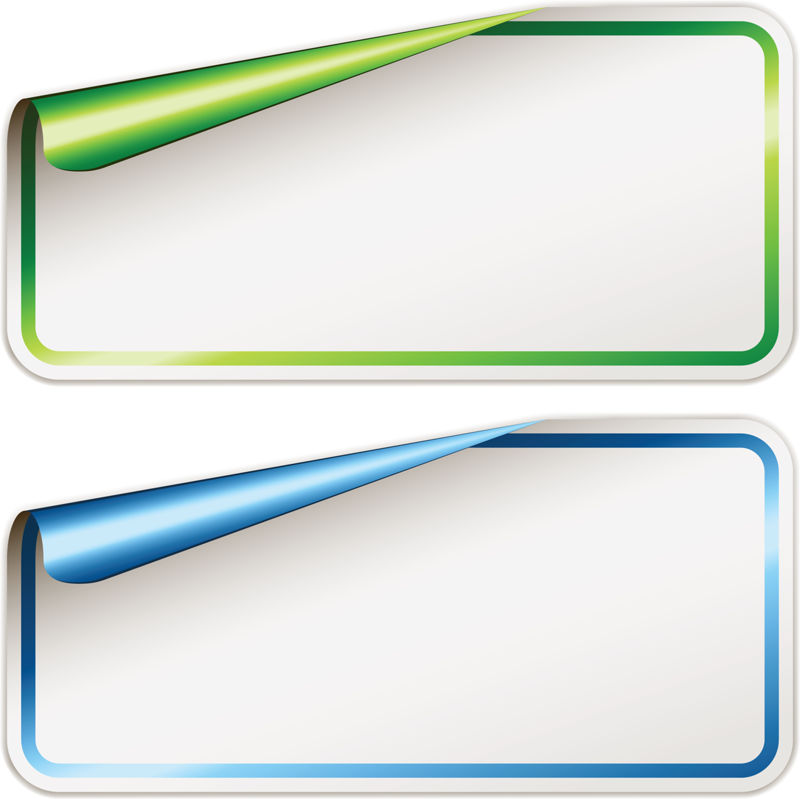 Отдел СШ Евро-Азиатского Дивизиона
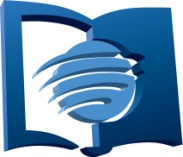 III.   Анализ организации и деятельности классов СШ.
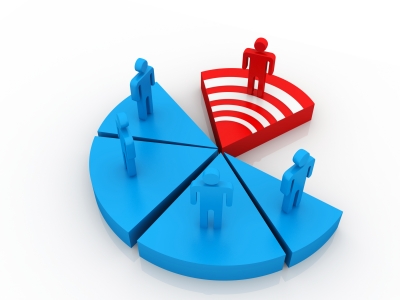 [Speaker Notes: III. Анализ организации и деятельности классов СШ
Совет СШ общины проводит встречи для анализа организации и деятельности классов СШ. 
Анализ должен включать ответы на следующие вопросы:
1. Сколько в СШ общины имеется взрослых, молодёжных, детских классов СШ?
2. Сколько имеется классов СШ численностью 6-8 человек во взрослой СШ?
3. Сколько имеется больших классов СШ (10 и более человек в классе)?
4. Сколько новых классов СШ в процессе оптимизации нужно создать для взрослых (по 6-8 человек), молодёжи, детей?     
5. В каких помещениях будут собираться новые классы СШ (детские, молодёжные, взрослые)?
6. По каким факторам будут созданы новые классы СШ (по интересам, по месту жительства, др.)? 
7. Позволяет ли существующая организация классов СШ общины осуществлять миссию?
8. В чём выражается деятельность классов СШ сегодня (забота членов класса друг о друге, евангельская работа, служение внутри церкви, социальное служение обществу и др.)?
Анализ организации и деятельности классов СШ в каждой конкретной общине потребует ответы на свои специфические вопросы.]
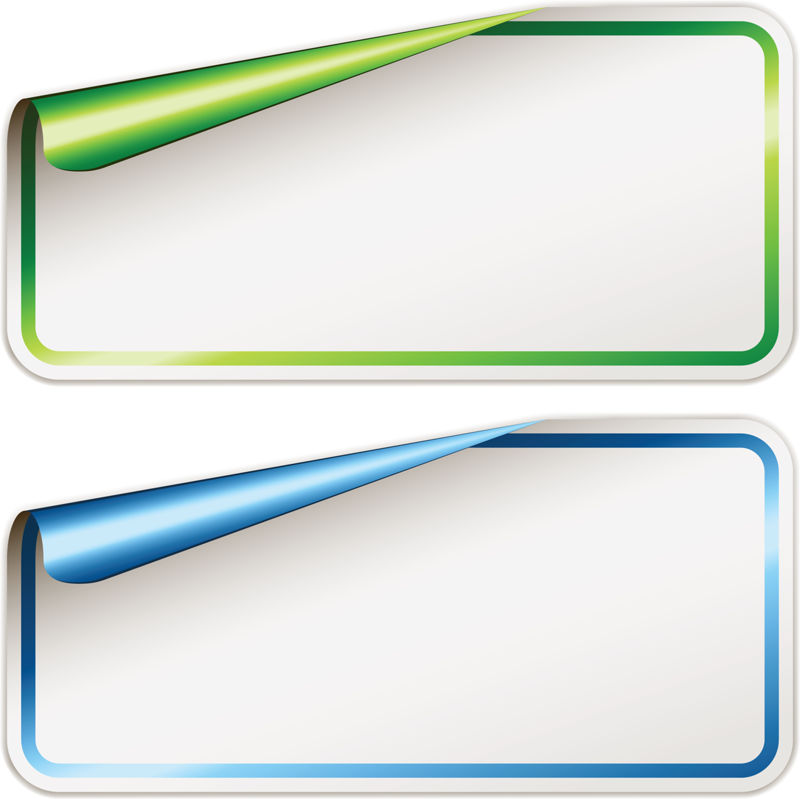 Отдел СШ Евро-Азиатского Дивизиона
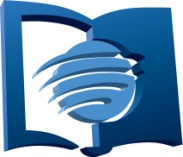 IV.   Вопросы осуществления оптимизации классов СШ.
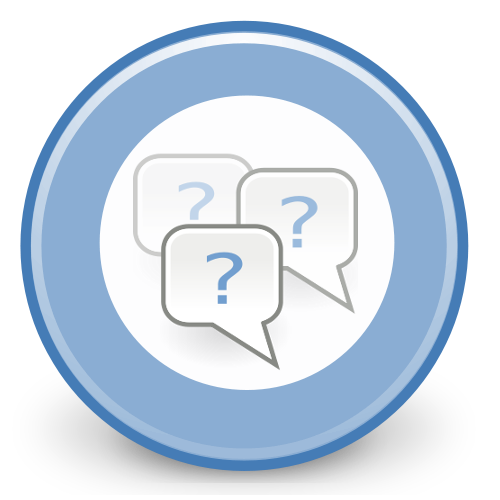 [Speaker Notes: IV. Вопросы осуществления оптимизации классов СШ  
Осуществление оптимизации классов СШ непростой, но очень важный элемент улучшения работы Субботней школы. Организация новых классов СШ потребует привлечения к служению новых учителей СШ. Для поиска и привлечения новых учителей СШ к служению в новых классах необходимо: 
- провести консультации с учителями существующих классов (возможно, в классах СШ есть кандидаты для этого);
- провести определение духовных даров членов СШ (по материалам программы УВЕС);
- обязательное участие новых учителей в еженедельных учительских собраниях;
- обязательное повышение квалификации новых учителей СШ.]
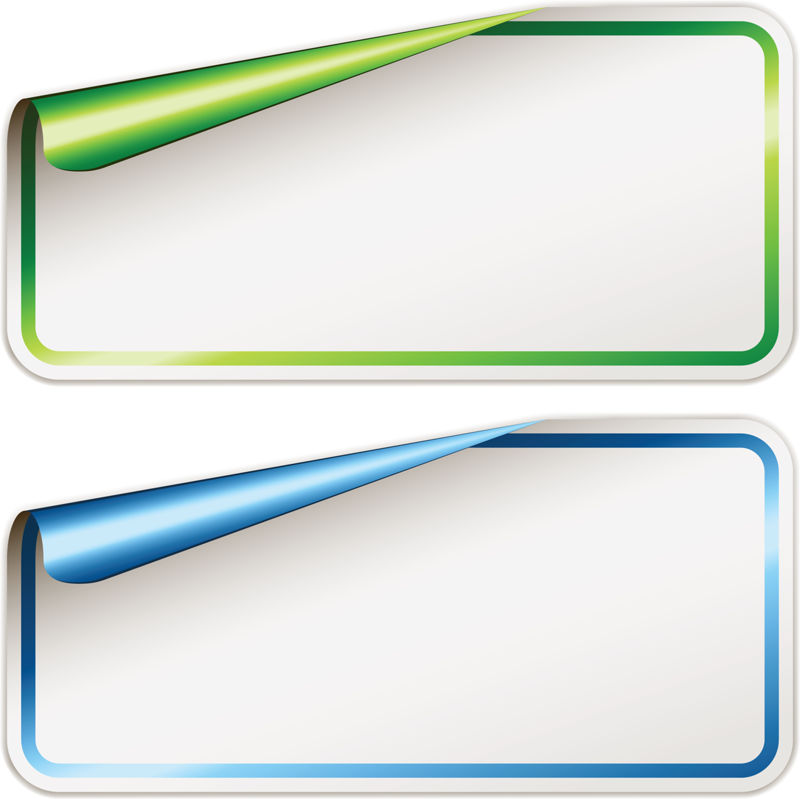 Отдел СШ Евро-Азиатского Дивизиона
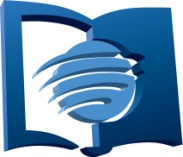 V.   Стратегия осуществления оптимизации классов СШ.
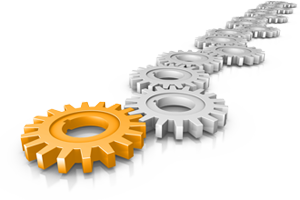 [Speaker Notes: V. Стратегия осуществления оптимизации классов СШ
Для осуществления оптимизации классов СШ в вашей общине предлагаем следующую стратегию:]
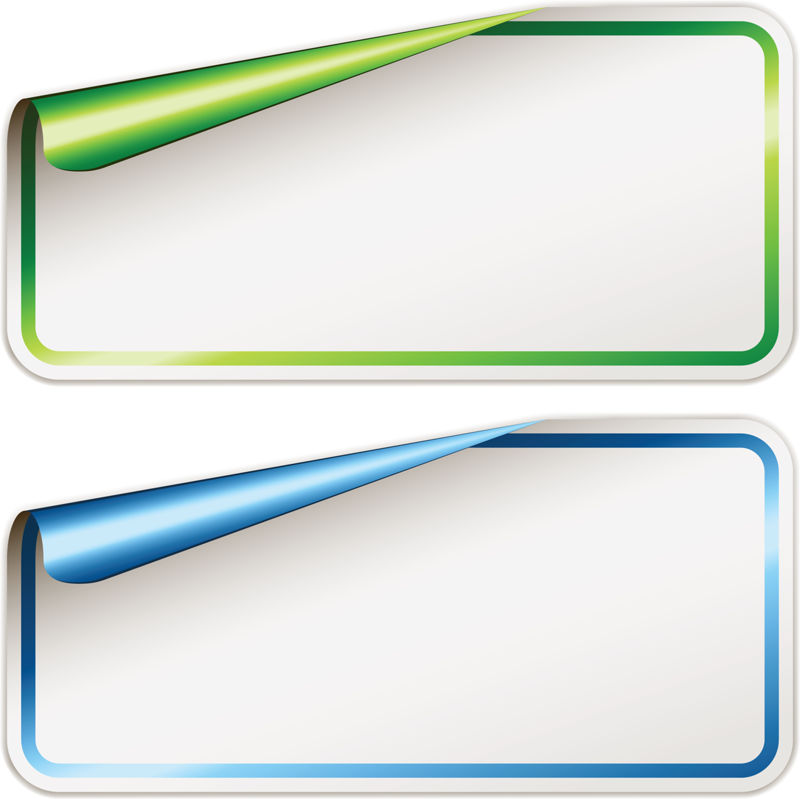 Отдел СШ Евро-Азиатского Дивизиона
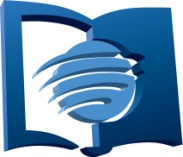 Где?
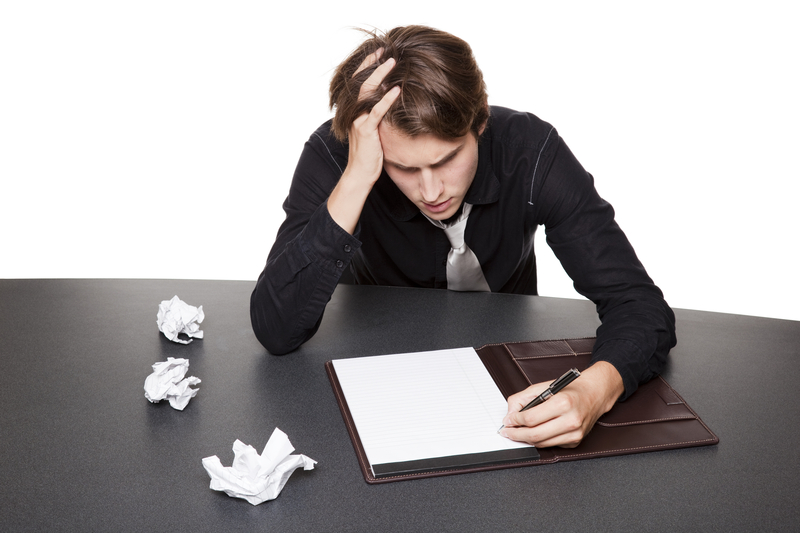 [Speaker Notes: ГДЕ сейчас находится ваша община в организации и деятельности классов СШ?]
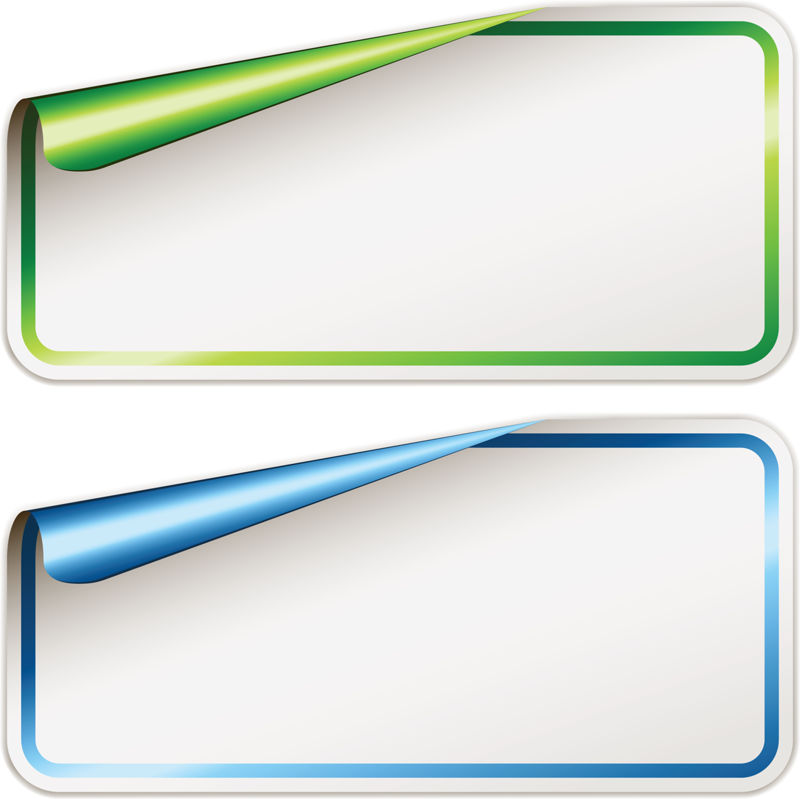 Отдел СШ Евро-Азиатского Дивизиона
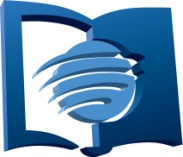 Где?
Куда?
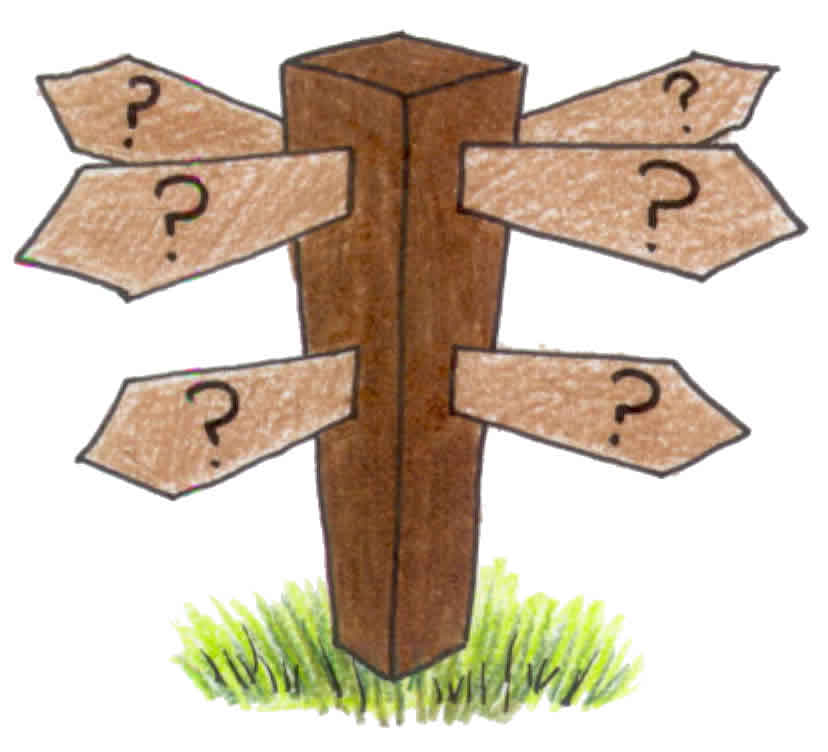 [Speaker Notes: КУДА ваша община планирует  пойти в оптимизации классов СШ?]
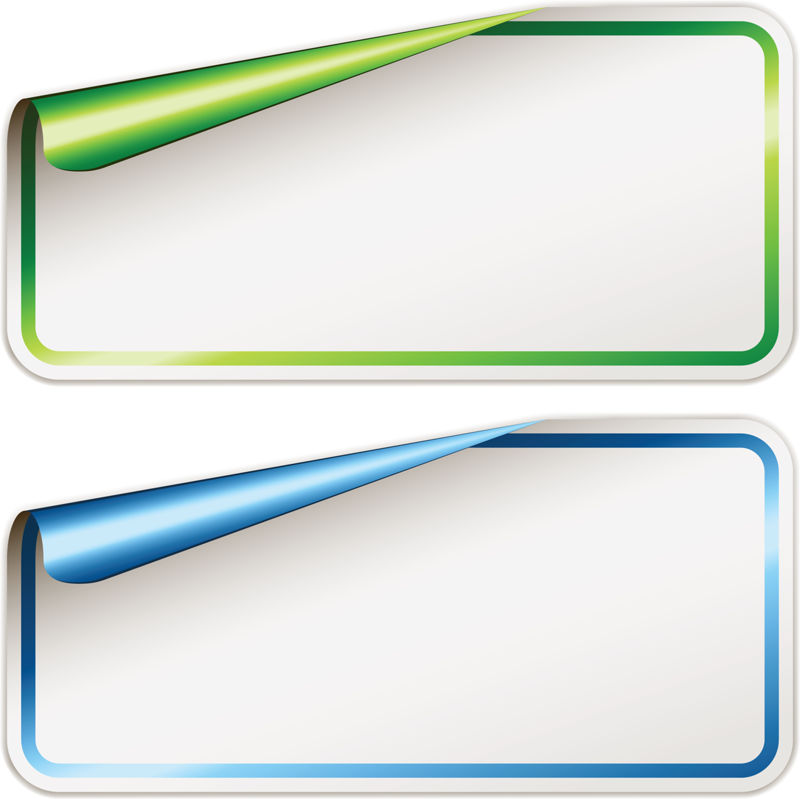 Отдел СШ Евро-Азиатского Дивизиона
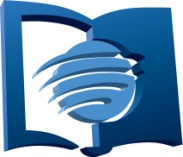 Где?
Куда?
Как?
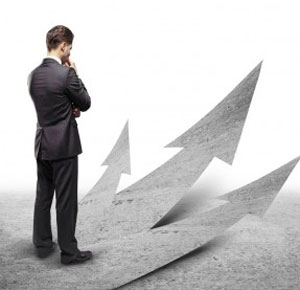 [Speaker Notes: КАК  ваша община желает прийти к оптимизации классов СШ?]
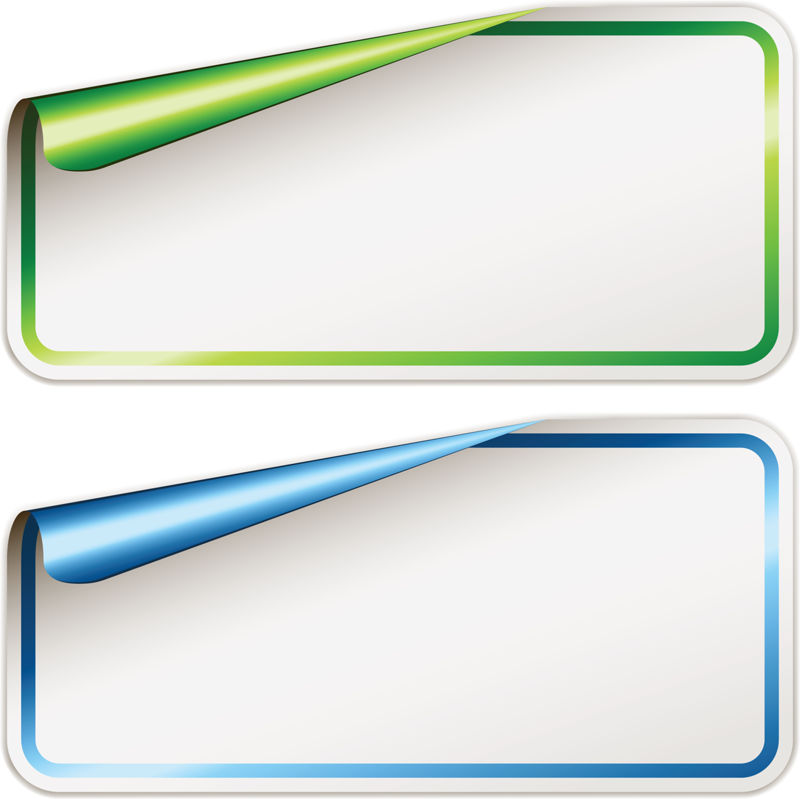 Отдел СШ Евро-Азиатского Дивизиона
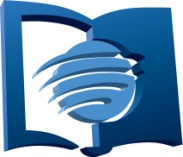 Где?
Куда?
Как?
Когда?
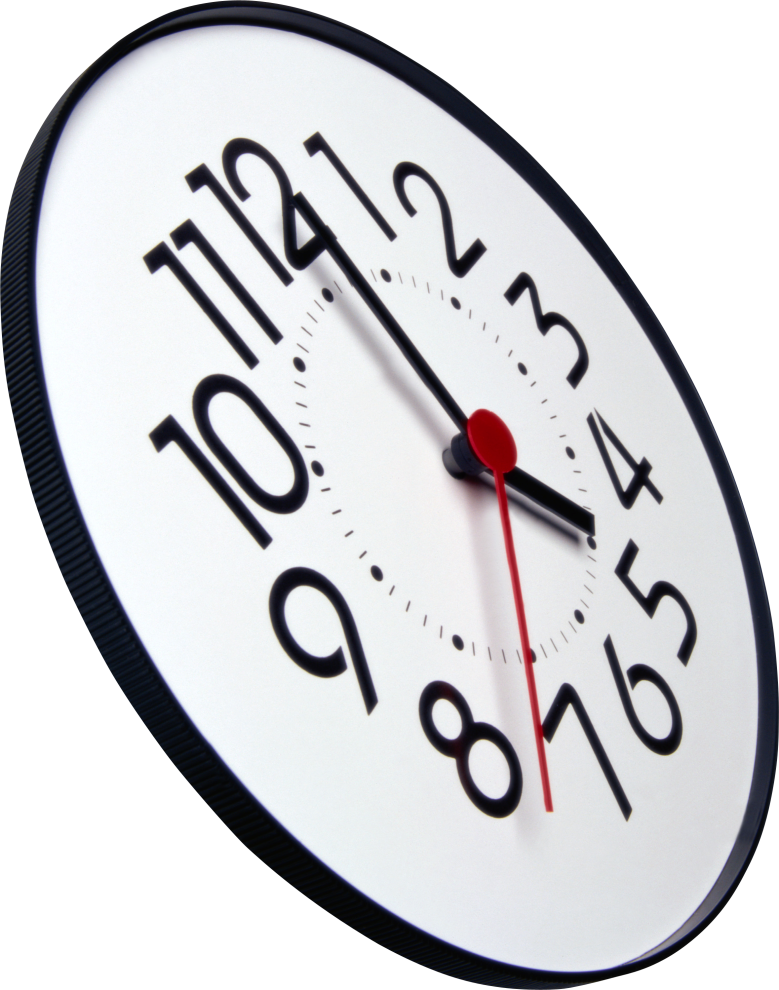 [Speaker Notes: КОГДА ваша община планирует прийти к планируемым результатам?
Cовет СШ общины проведя анализ существующих классов и отвечая на ключевые вопросы  стратегии (где? куда? как? когда?), должен определить цели, пути и сроки осуществления оптимизации классов СШ.
Важно также определить новые виды классов, которые будут созданы: по интересам, по гендерному признаку (с целью поддержки), по национальной принадлежности (с евангельской целью), по месту жительства (с евангельской целью), для новообращённых, для новых людей и др.]
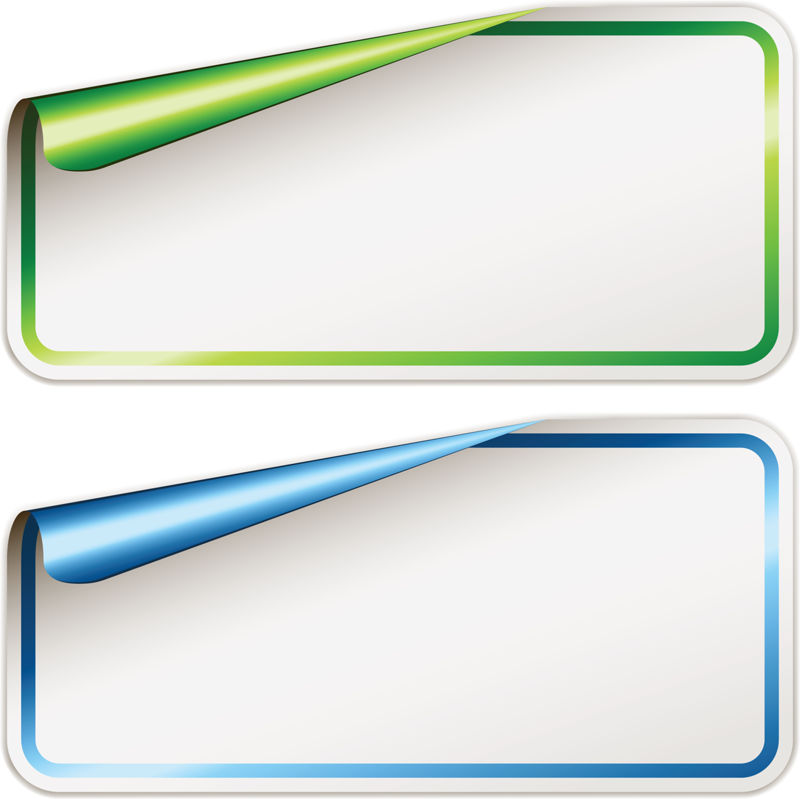 Отдел СШ Евро-Азиатского Дивизиона
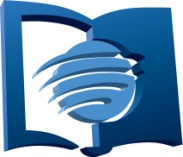 VI.  Виды оптимизации классов СШ.
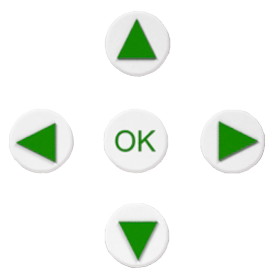 [Speaker Notes: VI. Виды оптимизации классов СШ
Совету СШ конкретной общины важно определить, какой вид оптимизации классов будет проводиться:]
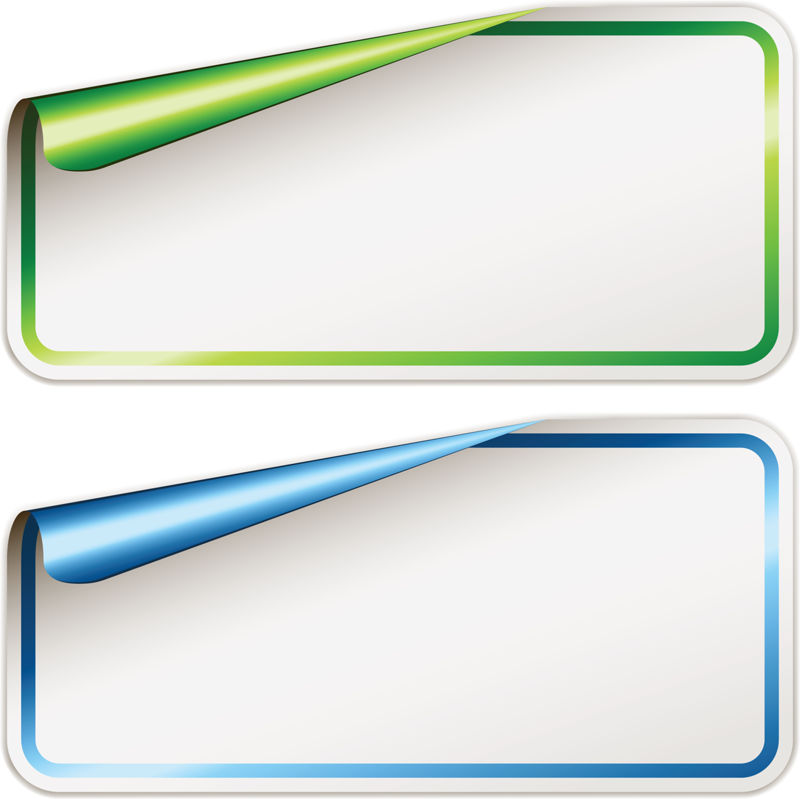 Отдел СШ Евро-Азиатского Дивизиона
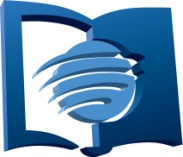 VI.  Виды оптимизации классов СШ.
Полная оптимизация классов СШ.
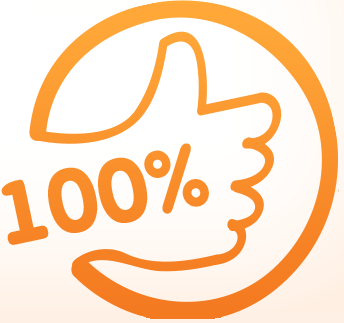 [Speaker Notes: 1. Полная оптимизация классов СШ 
Полная оптимизация классов СШ – это когда изменениям подвергаются все существующие классы СШ для взрослых. В каких случаях это совершается:
а). Когда эффективность существующих классов СШ невелика: члены класса пропускают занятия СШ; нет атмосферы дружбы, любви и заботы друг о друге; нет участия в миссии; члены СШ продолжают покидать церковь.    
б). Когда община нацелена на миссию и классы организуются по месту жительства: для взаимной поддержки, для создания малых миссионерских групп, для обучения благовестию, осуществления конкретных планов и проектов евангельской деятельности. 
г). Когда совершается переход от проведения СШ общим залом на проведение СШ по малым группам (классам СШ). 
в). В любых других случаях, когда пастор и совет СШ приходят к пониманию такой необходимости.]
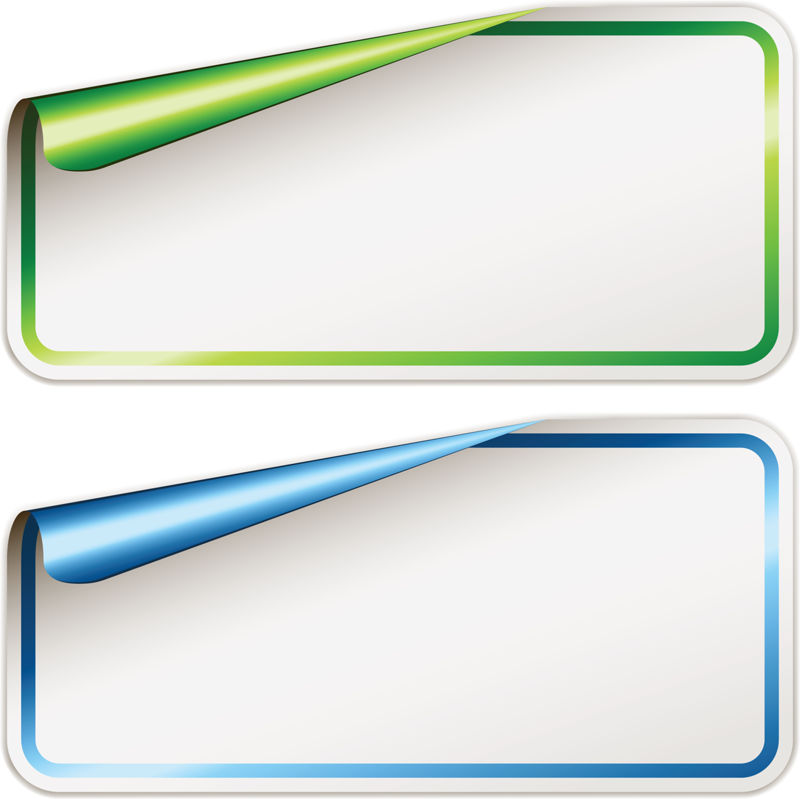 Отдел СШ Евро-Азиатского Дивизиона
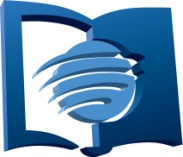 VI.  Виды оптимизации классов СШ.
Полная оптимизация классов СШ.
Частичная оптимизация классов СШ.
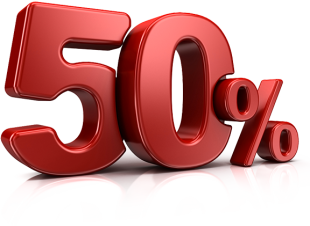 [Speaker Notes: 2. Частичная оптимизация классов СШ  
Частичная оптимизация классов СШ – это когда изменениям подвергаются некоторые из  существующих классов СШ. В каких случаях это совершается:
а). Необходимость создания новых классов в результате роста церкви и связанные с этим изменения в некоторых существующих классах.
б). Проблемы, возникшие с некоторыми учителями (ересь и т.п.)
в). Изменение площади помещения (уменьшение или увеличения). 
г). Создание классов по интересам (исследователи Библии, молодые отцы, и др.) 
д). Уменьшение численности класса в результате миграции членов СШ, когда из оставшихся членов церкви нескольких классов создают один новый.
 е). В любых других случаях, когда пастор и совет СШ приходят к пониманию такой необходимости.]
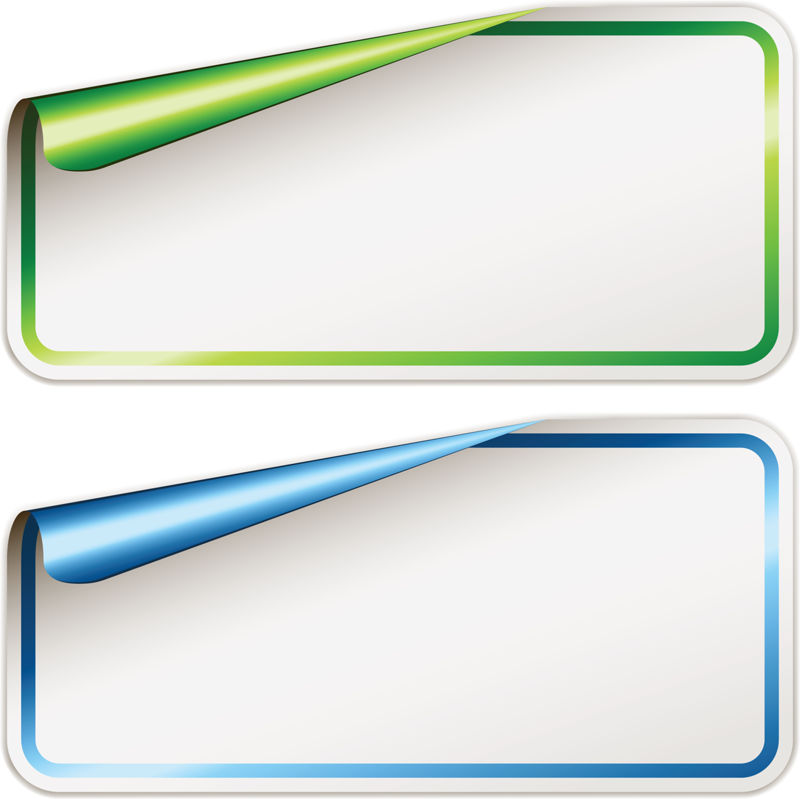 Отдел СШ Евро-Азиатского Дивизиона
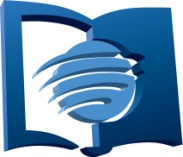 VI.  Виды оптимизации классов СШ.
Полная оптимизация классов СШ.
Частичная оптимизация классов СШ . 
Другие варианты оптимизации классов СШ.
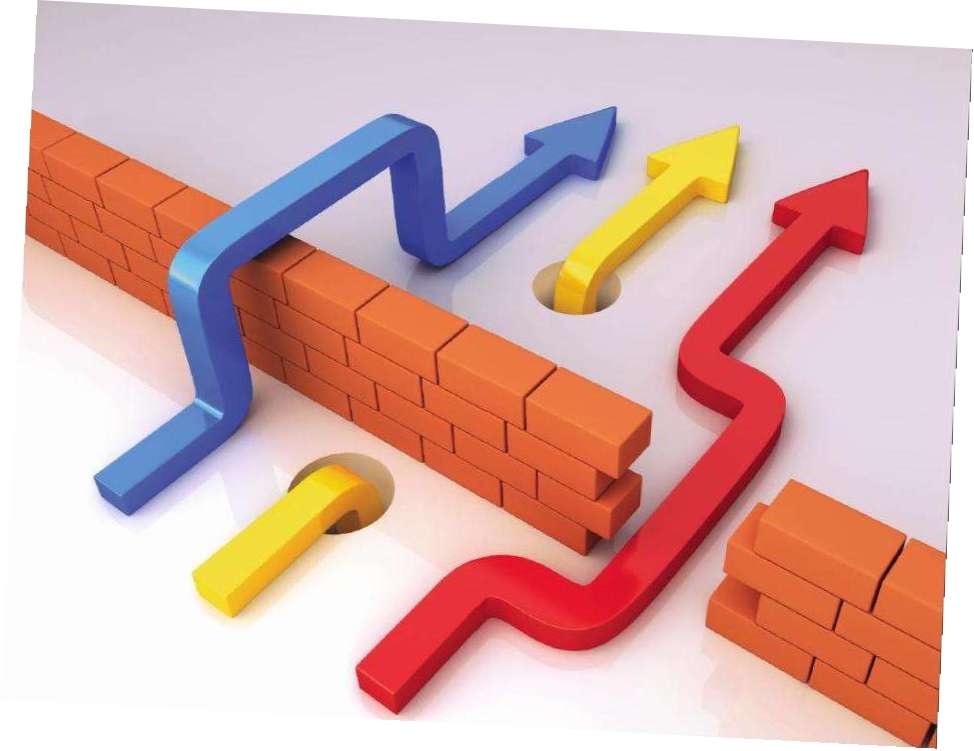 [Speaker Notes: 3. Другие варианты оптимизации классов СШ 
Возможны и другие варианты оптимизации классов СШ, которые уникальны и находятся в полной взаимосвязи с индивидуальностью каждой общины, её нужд, вызовов, возможностей, перспектив.]
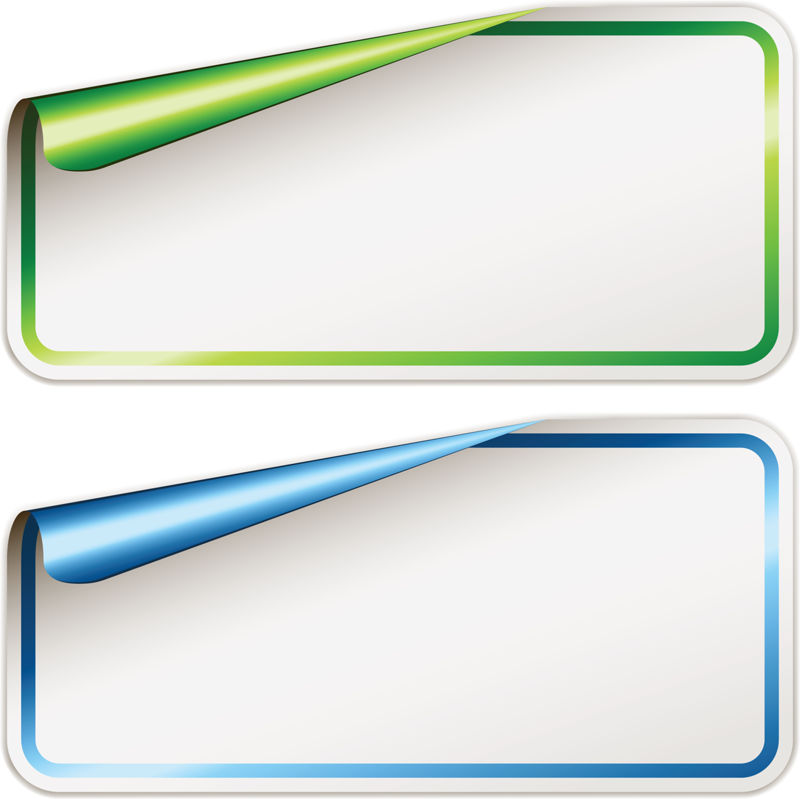 Отдел СШ Евро-Азиатского Дивизиона
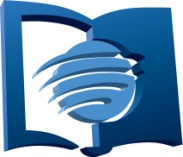 Оптимизация…
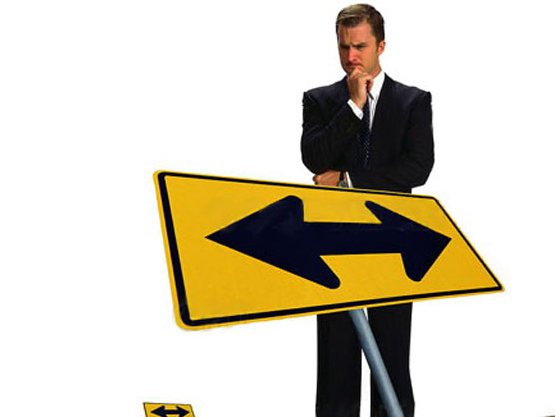 [Speaker Notes: Оптимизация классов СШ в сотрудничестве и взаимосвязи с другими составляющими СШ создают условия для организации успешной деятельности Субботней школы общины.]